Assif
assessoria de informação
Programa Parceiros da Cidadania – balanço das ações da Diretoria de Fiscalização
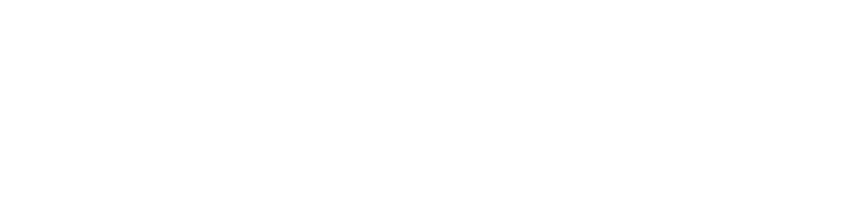 dezembro/2023
Parcerias formalizadas por meio de Acordo de Cooperação Técnica - ACT

-     39 ACT vigentes
6 em fase final para assinatura
8 aguardando retorno sobre a minuta para renovação
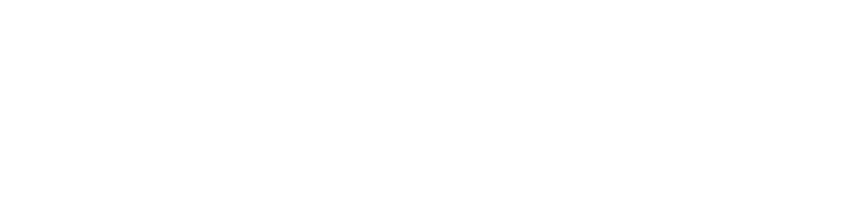 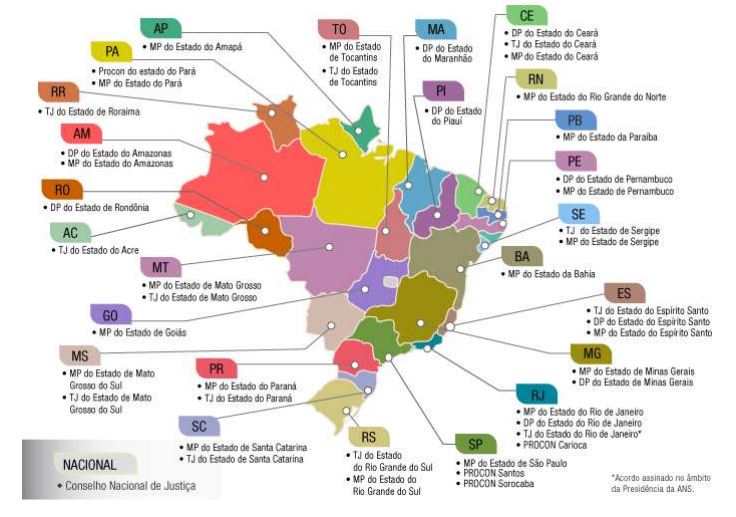 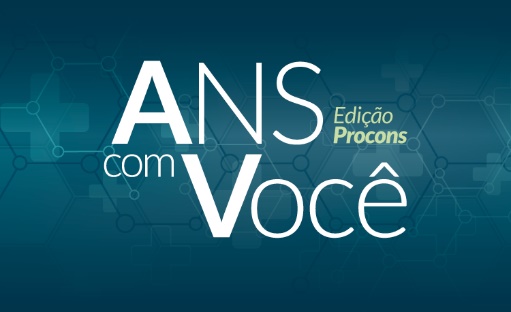 -   Parcerias com Procons
12 cidades em que a ANS não possui Núcleo
Capacitação de funcionários e atendentes
Acompanhamento de atendimentos ao público
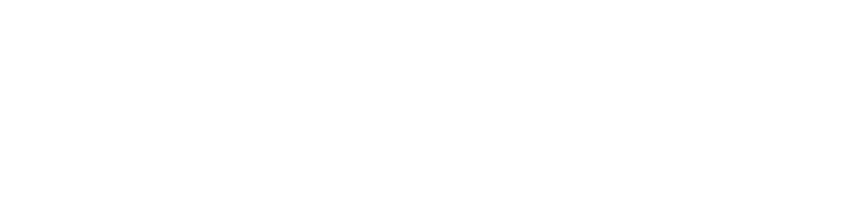 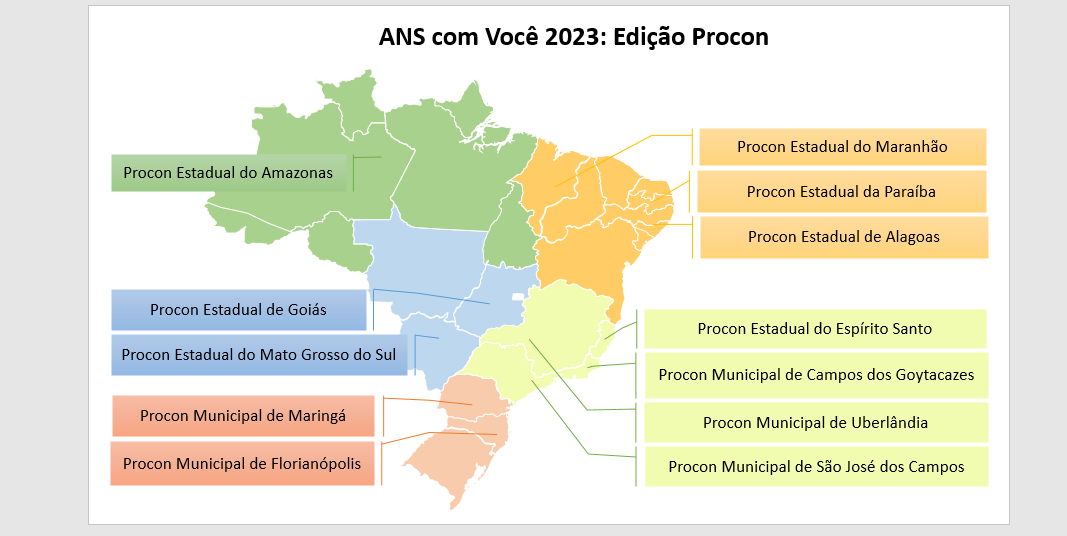 A disposição para maiores esclarecimentos!
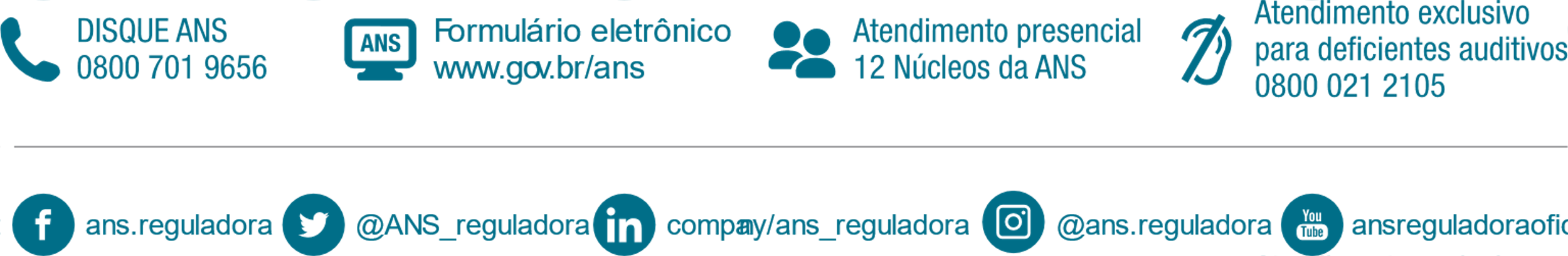